Zvonejski zvončari
običaj
Rukavčani obično prihajaju na Zvoneću prvu nedeju potle Antonji
Zvonećani nedeju potle redu v Rukavac
Ča nose zvonejski zvončari?
Klobuk
Mornarsku majicu
Ovčju kožu
Facolić 
Facol
3 zvonci
Bele brageše
Visoki postoli 
Baltu
Kako zvonejski zvončari delaju kolo?
Rivajuć se  jedan va drugega  redu va kolo ko se povećava a kad se kolo zapre onda na “puža” se gre na kup 
Majist okol njih teče,a oni visoko drže balti
Majist
Klobuk
Plava stomanja
Facol
Bele brageše
Visoki postoli 
Maj
Sopci
Nosi isto ča i majist
Sope neki instrument: bubanj, klarinet, armunika, truba…
Sopu i kantaju domaće ili slovenske pjesmi
Bariličari
Va črnen 
Klobuk z dve rožice
Barilica  
Gredu z zvončari
Slike zvonejskeh zvončari
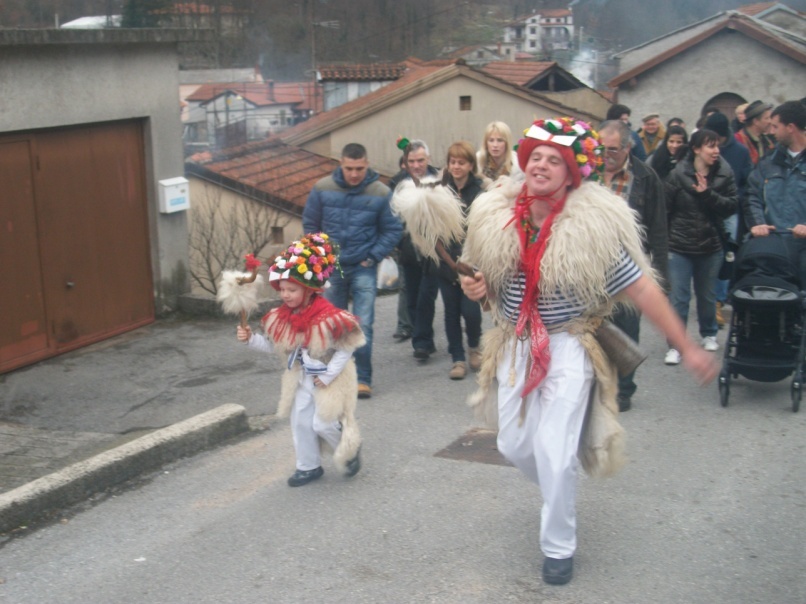 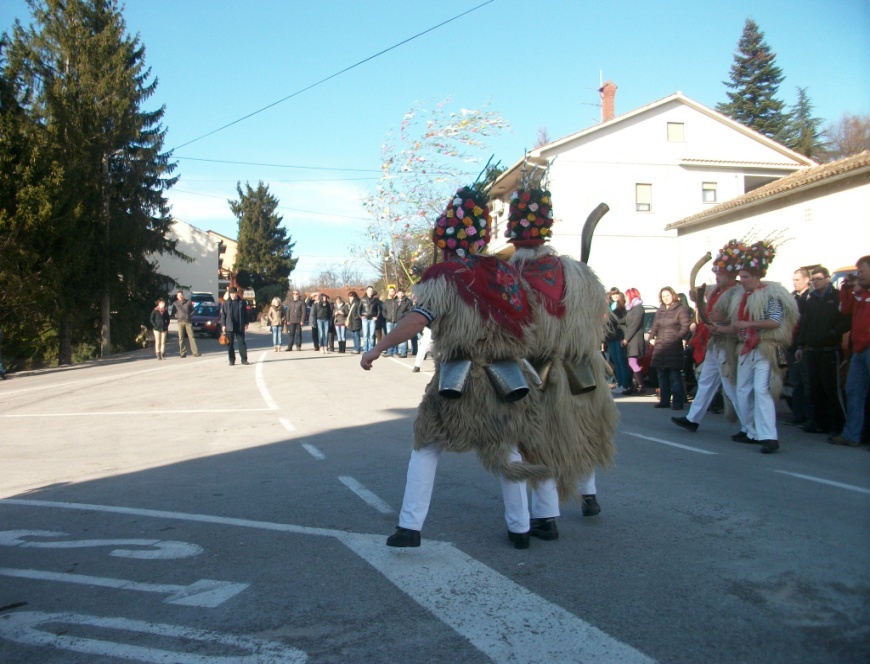 PUSNA  HRANA
ULENJAKI
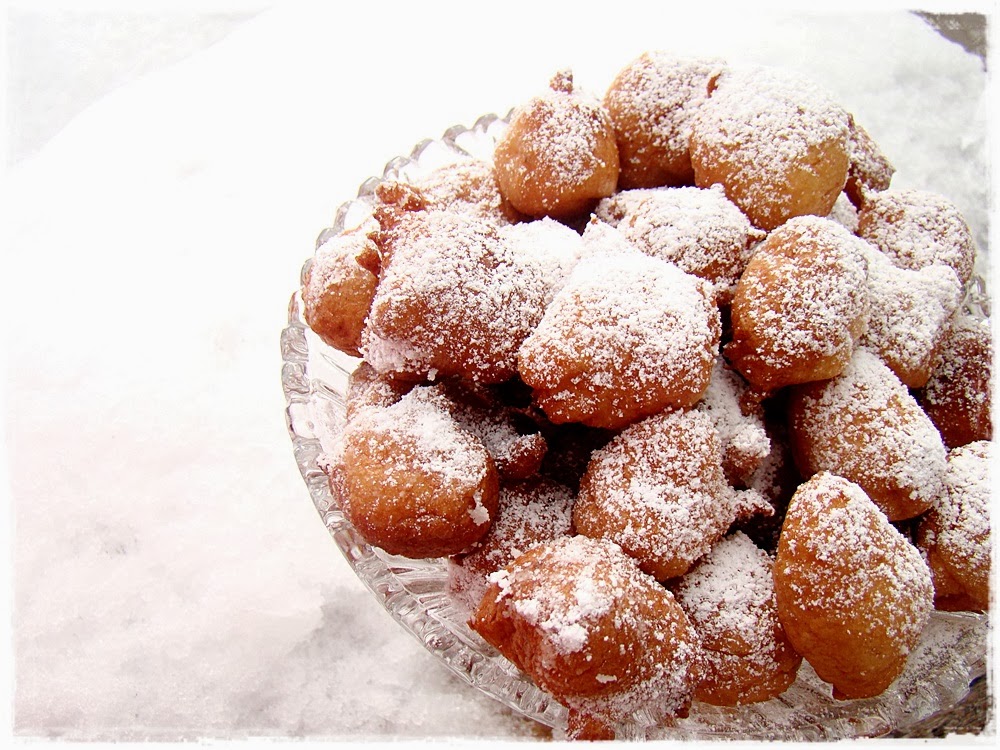 PRESNAC
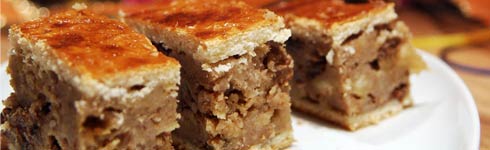 REPA Z MESON / REPA NA PADELU
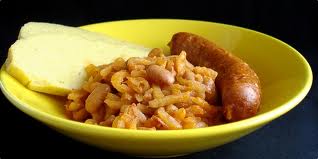 KROŠTULE
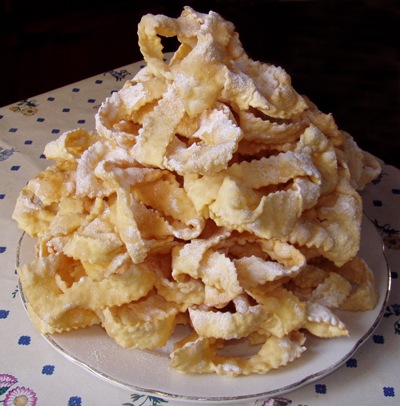 Napravile:
Iva Perman i Inge Juričić 6.a